August 2023
Educational Development and Technology
Minnesota State system office
Walking the Walk
Modeling Tech-Forward, Culturally-Responsive Practices in Faculty Training
Melissa Williams, PhD
Instructional Designer
Outcomes: What will you be able to do after this session?
Employ frameworks and practices that model culturally-responsive teaching in DEI faculty training.
Identify potential uses of technologies to maximize efficiency and scalability in DEI training implementation.
Choose strategies for shifting current DEI training practices, from passive and instructor-centered, to active and learner-centered.
[Speaker Notes: Ed]
Agenda: What will we do today?
Faculty DEI Challenges: yours and theirs (your input)
Our story
Our outcomes thus far
What interests you? (your input)
Tech-forward modeling
Questions and examples (per your input)
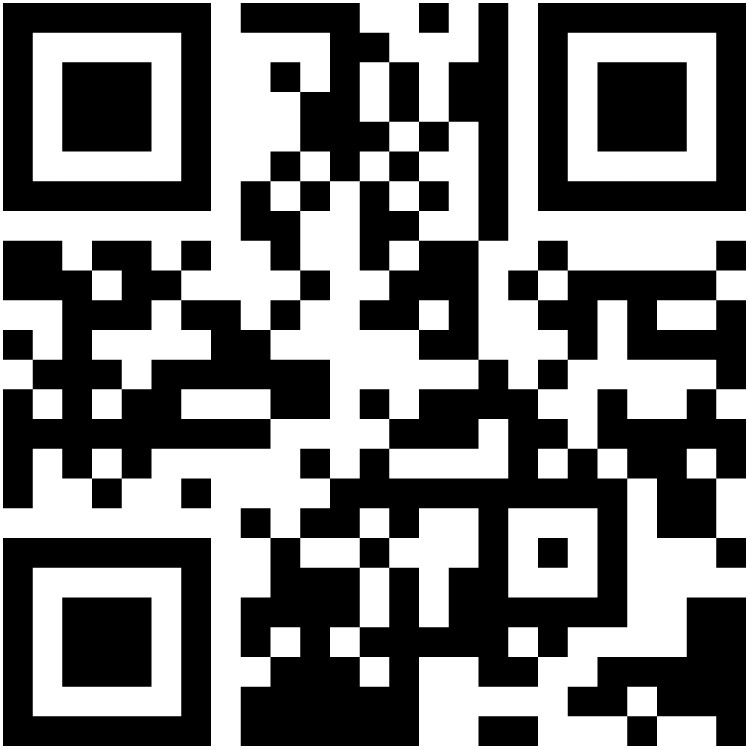 Access Mentimeter surveys and resources at https://www.menti.com/, or use the above QR code to access on your phone, then type in code 8737 0066.
[Speaker Notes: Melissa]
DEI training for faculty: challenges for trainers
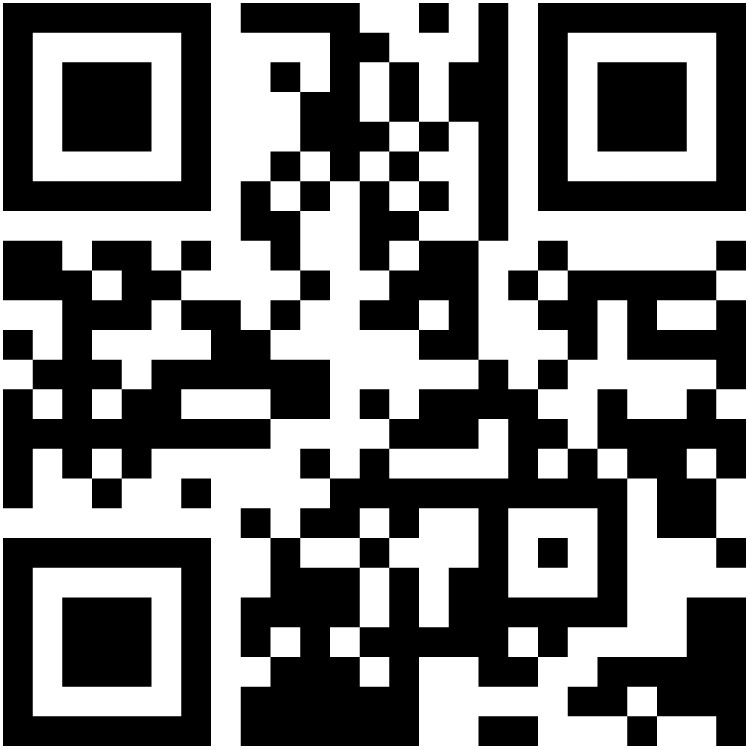 Access Mentimeter surveys and resources at https://www.menti.com/, or use the above QR code to access on your phone, then type in code 8737 0066.
[Speaker Notes: Melissa]
DEI training challenges for faculty
You’re failing your students!
Work harder, teach better
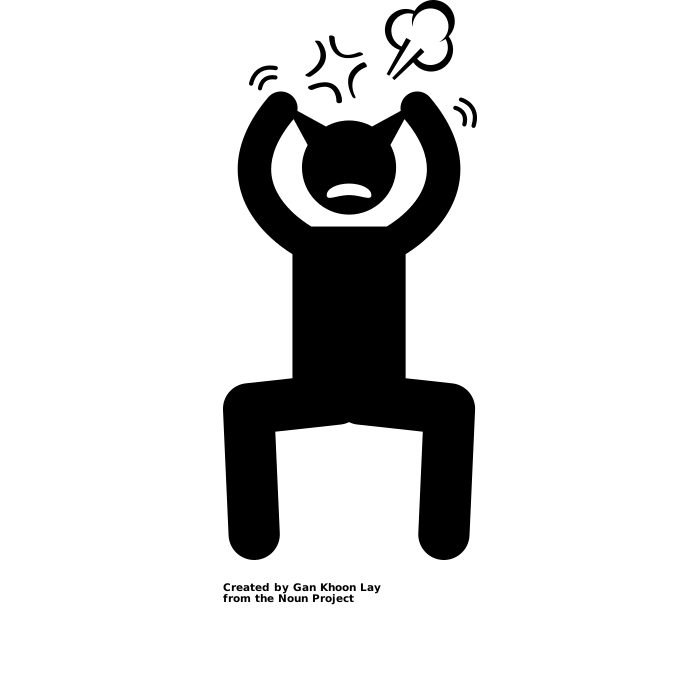 MANDATORY
We know more about your job than you do
Just, you know, sprinkle magic fairy dust
Do as I say, not as I do
Equity concepts + data = training
Frustration by Gan Khoon Lay is licensed under CC BY 3.0 via the Noun Project
Addressing challenges, empowering educators
Access a preview of the FLC structure by scanning the QR code on this slide or going to Faculty Learning Communities for Culturally Responsive Teaching (https://minnstate.pressbooks.pub/crtflc/)
Equity Rubric & Action Plans: JUST ONE THING
Dimensions of the Hartnell College Equity Rubric for Teaching & Learning (licensed under CC BY-NC-SA 4.0), informed by research findings presented by Frank Harris and Luke Wood from the Center for Organizational Responsibility and Advancement (CORA).
[Speaker Notes: Ed]
Action Plan Implementation Rates
First three cohorts (Sp22, Su22, Fa22)
37% response rate
N=65
I need the structure and timeline to keep myself working through the material and reflecting with others.
[Speaker Notes: Ed]
The FLC Prepared Me to Successfully Implement My Selected Equity Practice:
This course was designed meticulously, and the instructors modeled equity in their approach.
[Speaker Notes: Melissa]
Pre- and Post-FLC Self Evaluation (through Spring 2023)
Participants self-evaluated their use equitable teaching principles, based on the UW-Green Bay Equity-Minded Worksheet for Instructors of Online Courses.
[I]f a participant engages with the resources provided in the FLC, [they] will have a much better understanding of equity and inclusion and ideas of ways to make their own course more equitable.
[Speaker Notes: Melissa]
Equity in the Classroom and on Campus: Did Participating in the FLC Increase Your Ability to do the Following?
[Speaker Notes: Ed]
What Interests You?
Add questions and observations to the Mentimeter question throughout the session. We’ll return to your input at the end. Reminder of our session’s outcomes (icon by each outcome will be repeated on later slides to indicate alignment):
Modeling culturally-responsive teaching
Efficient, scalable technology use
Active, learner-centered training
Modeling for Equity
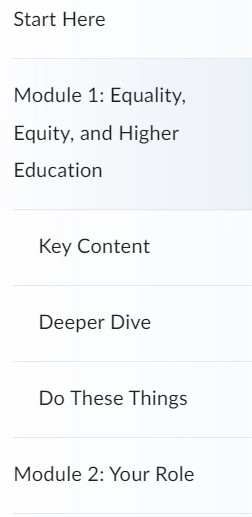 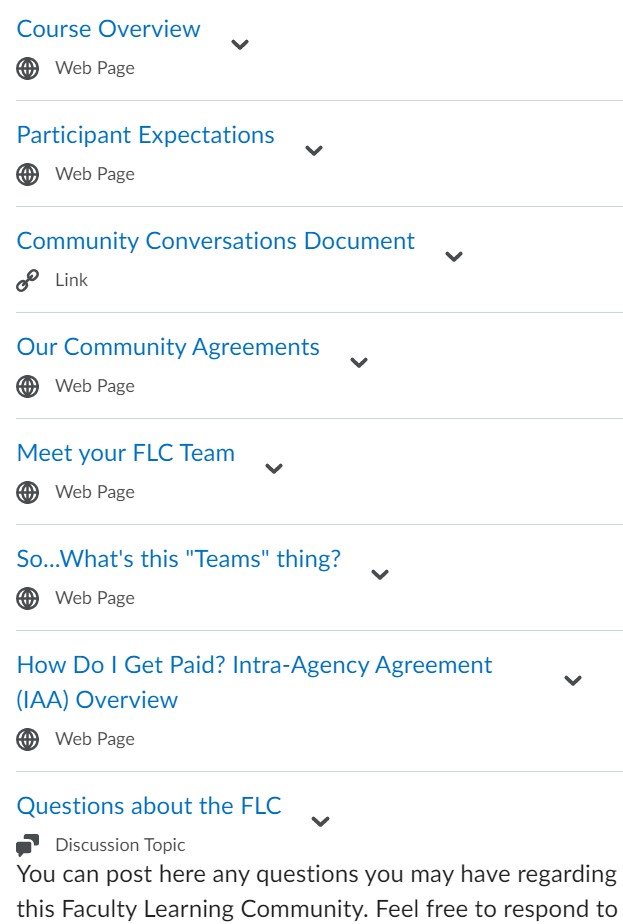 Technology Use
Lead with the need
Leverage the familiar
Onboard thoughtfully
Structured flexibility
Automate
Plan for mistakes
[Speaker Notes: Lead with the need
Never, ever use a tech tool just because it’s cool and you want to try it out.
Identify the goal, then choose a tool to do it.
Seek the minimum number of tools to do what you seek to do.
Leverage the familiar
Choose. Supported. TOOLS!
Draw on prior learning
Account for varying user practices when designing
Reduce cognitive load
Show (don’t tell) what your supported tools can do
Thoughtful onboarding
Provide detailed instructions for using every tool
Practice together
Be kind, patient, flexible with tool use
Get out of the way!
Peer-to-peer priority, accountability
Interactive, personalized
Choice, not chores
Automate, back it up
Find every automation option (autoenroll, preset announcements, notifications for you, etc.)
Intelligent Agents (nudges, data gathering)
Assume someone will break something (back up all your materials)]
Relationships
Proactive community-building
Confidentiality
Room to err, grow
Collegial, not competitive
Technology-supported examples:
Non-topical greetings to start live meetings
Shared Community Conversations document
Private Teamsite channel
Proactive resources on intent versus impact, how to be an ally
[Speaker Notes: Melissa w/ Ed input]
Personalized
Discipline-informed
Campus-aware
Technology-supported examples:
Applying Equity Matrix (AEMy)
Active Learning Library
Relevance
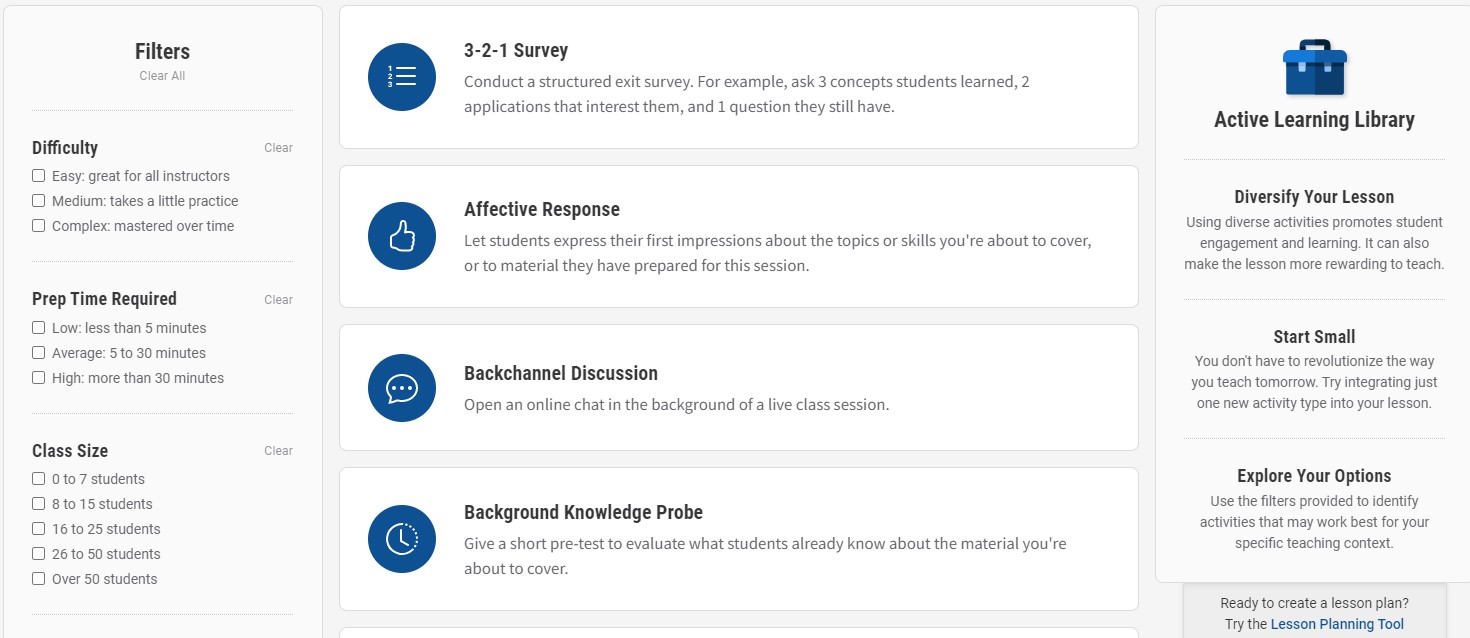 [Speaker Notes: Melissa w/ Ed input]
Rigor
Evidence-based
UDL (“multiple means”)
Culturally responsive
Scaffolded
Competence, not compliance
Technology-supported examples:
Inclusive Teaching: Evidence-Based Teaching Guides
Action Plan form
Zaretta Hammond, Using Neuroscience to Help Students
[Speaker Notes: Melissa w/ Ed input]
Collaboration
“Learning Community” best practices
Open Pedagogy approach
Structured peer feedback
No wheels reinvented here!
Group reflection
Technology-supported examples:
Action Plan Feedback form
Action Plan Examples and Artifacts
Open Educational Resources (OER) Guide
[Speaker Notes: Melissa w/ Ed input
“Learning Community” best practices
Based on Larson & Witman “Train the Trainer” lit review around LC best practices
Keep group around 15
Maintain a pattern
Prioritize community creation, development
Use “flipped” model, with live discussion assuming pre-work
Open Pedagogy approach
Collaborative development
Emphasis on practical deliverable that has value beyond in individual—a “renewable” assignment)
Structured peer feedback
Criterion-based, guided peer feedback
Accountability via live discussion follow-up
No wheels reinvented here!
Heavy emphasis on OER
Multiple examples from peers, both former and current FLC participants
Reflection
Synchronous and asynchronous opportunities to reflect, learn from each other’s insights]
Sustainability
“Just one thing” in systemic context
Evaluation built in
Continuous improvement expected
Sharing with colleagues, campuses, beyond
Technology-supported examples:
Hartnell College Equity Rubrics
Making Connections Presentation
Jake Cohen, The Pedagogical Value of Failure
[Speaker Notes: Melissa w/ Ed input]
FLC scope as of Summer 2023
Questions and examples